Моральный  долг
Подготовил: Филимонов  Иван  4А  класс
Моральный  долг- это  осознание  человеком  необходимости  исполнения  моральных  норм.

Моральный долг – выполнение существующих в обществе норм не по принуждению, а на основе своих убеждений. Принимая свой долг, человек добровольно принимает на себя свои обязанности по отношению к другим, поэтому моральный долг называют моральной обязанностью
Исполнять установленные в обществе моральные нормы
Уважать других людей и их права
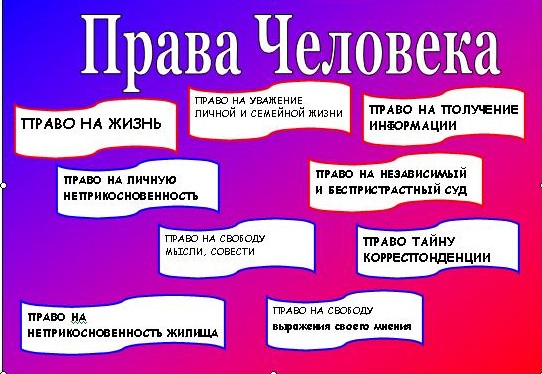 Бескорыстно помогать другим
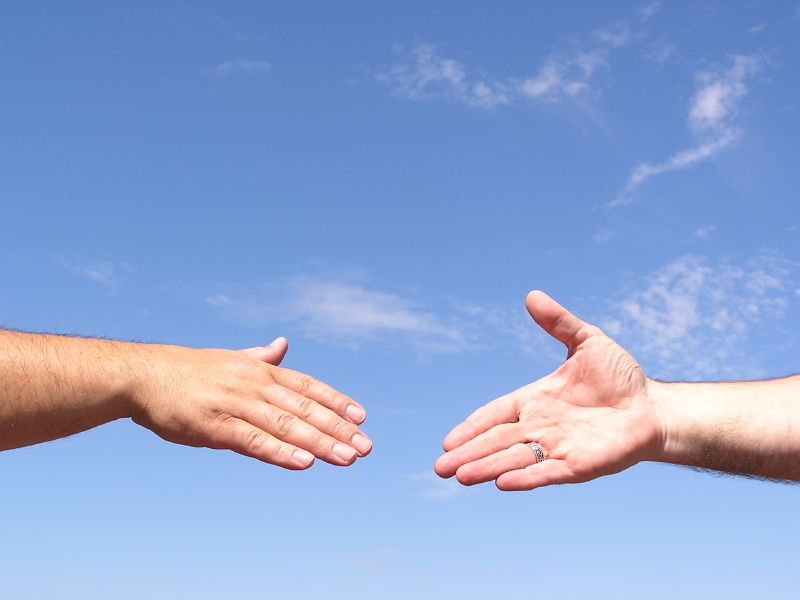 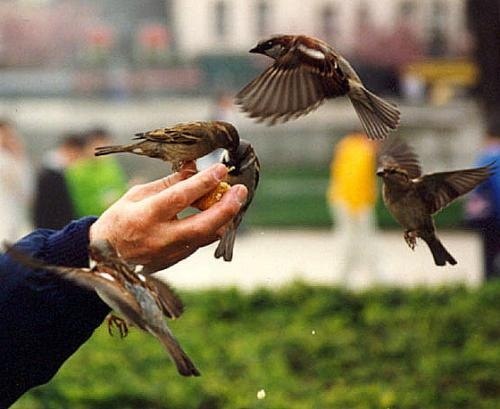 Благодарность
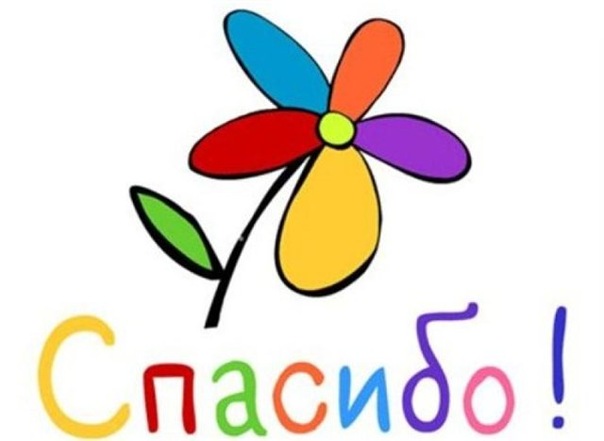 Родительский долг
Забота о больных и стариках
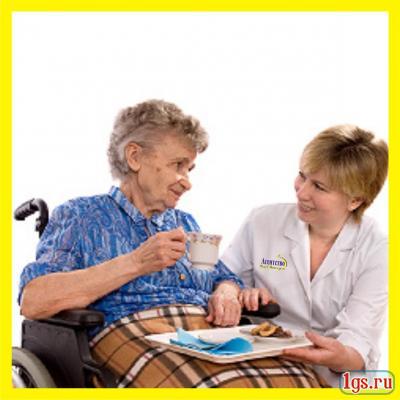 Профессиональный долг
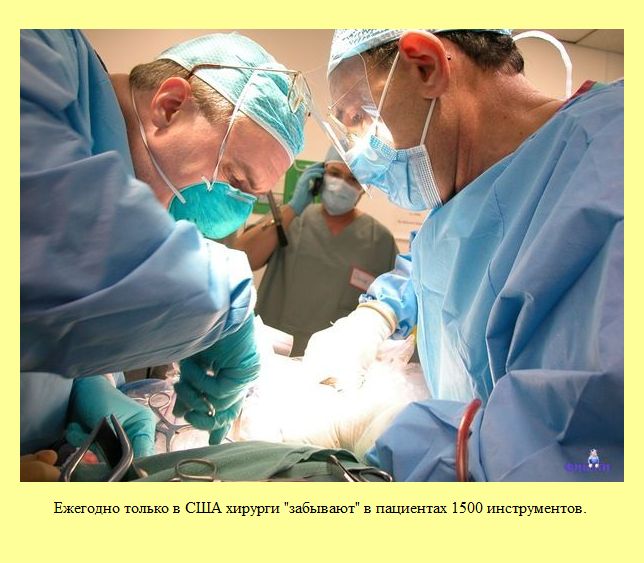 Патриотический долг
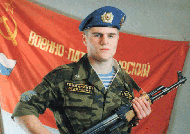 ДоброОтветственностьЛюбовьГероизм
Самое  главное   в  моральном  долге- это  не слепое  выполнение  существующих в обществе норм и требований, а сознательное и добровольное следование им.